Applying practical experience toHTML5 in Automotive
W3C F2F, 22 April 2013, Barcelona
Andy Gryc
Outline
QNX CAR as an HTML5 proving ground
HTML5 market trends in automotive
The direction this leads us
Examples: old and new
Status of QNX contributions
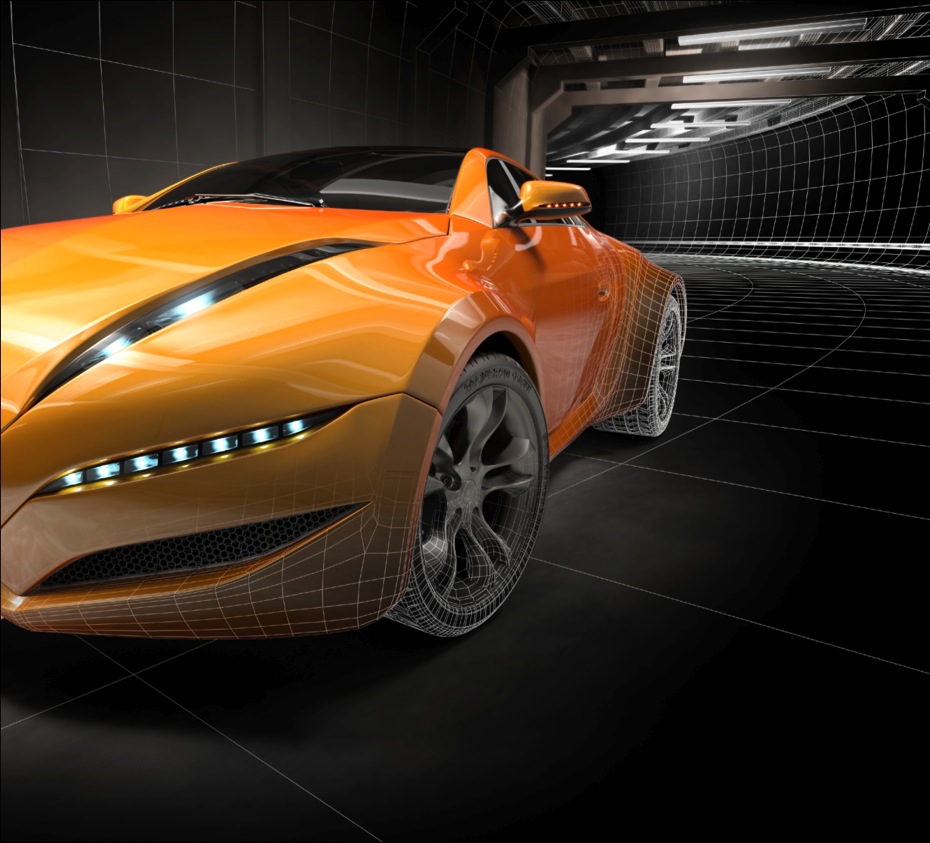 QNX CAR overview
Speed customer’s time-to-market
Leverage HTML5 mobile app development
Leverage consumer electronics speed
Integrate best of breed auto technologies
Solve development and integration issues

Provide customer with flexibility
Support multiple simultaneous HMI frameworks
Fully abstracted component subsystems

12 customers across all major auto regions
North America, Europe, Japan, China
Active work on products & prototypes
Technical lessons learned in applying QNX CAR
Lessons learned in building systems with QNX CAR 2.0
Procedural APIs are convenient, but not complete
Problems: many JavaScript frameworks are built expecting REST; also need way to marshal calls to remote parties (i.e. mobile -> car)
Solution: provide dual APIs, both procedural and REST, whenever practical

Synchronous calls are convenient, but not performance optimal
Problem: JavaScript single-threaded and synchronous calls stall everything for precious milliseconds
Solution: be 100% asynchronous and use callbacks exclusively
Lessons learned in building systems with QNX CAR 2.0, cont.
Must be efficient crossing high latency boundaries
Problem: multiple calls to get all attributes of a component wasteful in terms of interchanges, sending all data is wasteful in terms of bandwidth
Solution: use JSON to request a subset of values in getters, JSON with multiple values in setters

Must design for expansion
Problem: every OEM will want additions or modifications
Solution: provide enumeration whenever possible so callers don’t need to hardcode
HTML5 auto market trends
Overall picture
HTML5 activity still very high
Three main categories of usage
Using it for built-in HMI
Using it for app container environment
Using it for mobile->car integration

HTML5 for car accessing cloud?
Definitely comes up, but not really auto-centric
Can mostly follow existing best practices
HTML5 for built-in HMI
Originally area of great interest by OEMs
Interest here is waning
Performance and memory use not living up to expectations
OEMs won’t leverage developer community for creating built-in HMI
Other environments either going strong (EB), or gaining traction (Qt)

Conclusion
Unlikely that HTML5 will be broadly used to build production HMIs at this time
HTML5 for app environment
Still very high degree of applicability
HTML5 engine provides isolated execution container
Gives OEMs ability to draw on mobile ecosystem
HTML5 is only universal mobile app environment
Mobile apps won’t just come “for free”—need adaptation to car environment
All OEMs have this as an area of interest

Conclusion
Plan for dual mode environment (Native framework for HMI, HTML5 for apps)
If work cannot support the broader mobile developer community, will not matter for automotive
HTML5 for mobile integration
Mobile taking over the head unit: two cases
No head unit: mobile + headless vehicle/telematics gateway
Limited head unit: mobile for apps + head unit with MirrorLink or equivalent for expansion
Has been talked about for a while; just starting to see this trend being realized

Conclusion
Whatever we recommend should be able to trivially migrate between mobile and in-car instantiations
The Three Musts of Automotive HTML5
Must build to run apps, not HMIs (unless HMIs come along for free)
Must build for mobile developers as the target development audience
Must be able to integrate HTML5 environment with native
What is Apache Cordova?
Set of standardized JavaScript APIs for access to native device functionality
Apps developed completely using web technologies (HTML5, CSS and JavaScript) – no native coding 
APIs are consistent across multiple platforms (iOS, Android, BB10, Win7)
Promotes a  “develop once,  target many”  philosophy  
Content is free and open source under the Apache License, version 2.0
Automotive can leverage mobile app development
The only sensible course
Capitalizing on the lessons
QNX CAR 2.1 is on-going development (QNX CAR 2.0 commercially released January 2013)
Migrating all APIs to be compatible with Cordova
APIs are now integrated into BlackBerry WebWorks
BlackBerry WebWorks in process of being contributed to Cordova

In other words…

QNX CAR 2.1 APIs are becoming part of Apache Cordova
QNX CAR 2.1 API changes
Make QNX CAR a cross-platform target in Apache Cordova
APIs are being converted to meet the Cordova API implementation architecture
Comply with any Cordova APIs that are already in existence today such as audioplayer

Develop Cordova-compliant APIs that are scalable
Architect the APIs to support a superset of automotive system configurations
For example, the HVAC API allows for variable number of climate control zones in vehicles, not just driver and passenger side

Develop APIs that support the shift to mobile
Support applications running locally in the car, and remotely on a mobile phone
HVAC example
QNX CAR 2.0 HVAC
get	Returns object with the requested  HVAC settings
      Parameters:



set	Set one or more HVAC settings 
      Parameters:
NOTE: the list of settings is not fixed and depends on the specific system configuration
QNX CAR 2.0 HVAC example calls
qnx.hvac.get( airCirculation_setting, airConditioning_enabled,  fan_speed_l,...)
	Returns:
	{ airCirculation_setting:   true,		// circulate air
	  airConditioning_enabled:  false,
	  fan_speed_l:    2, 			// left fan speed value
	  [...] 
	} 

qnx.hvac.set(fan_setting_l: 3, fan_setting_r: 1, [...] )
HVAC API for Apache Cordova (QNX CAR 2.1)
com.qnx.car.hvac  allows users to : 
retreive HVAC zones
retreive HVAC settings for a specified filter
save an HVAC setting

Implement APIs using callback functions: 
successCallback
errorCallback
Settings and Fan Direction enumerated types
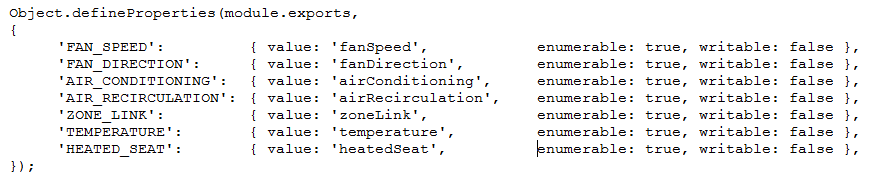 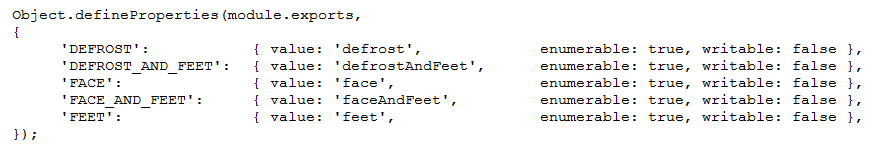 Vehicle Zone enumerated types
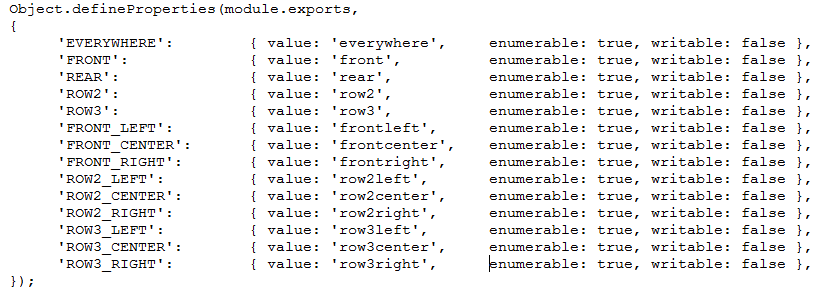 Retrieve HVAC settings example
Retrieve HVAC settings:
car.hvac.get(successCb, errorCb, [‘fanSpeed’, ‘heatedSeat’, … ]);

Returns object sent in callback:
{
setting:   ‘fanSpeed’	// car.hvac.HvacSetting.FAN_SPEED
zone:       ‘everywhere’	// car.zones.Zone.EVERYWHERE
value:      5
}, {    
setting:   ‘heatedSeat’ 	// car.hvac.HvacSetting.HEATED_SEAT,
 zone:      ‘frontleft’	//car.zones.Zone.FRONT_LEFT,
 value:     0
}, {    …    }
HVAC settings example
Save HVAC settings:

car.hvac.set([car.hvac.HvacFanDirection.DEFROST == 'defrost‘], 	            [car.zones.Zones. FRONT_LEFT == ‘frontleft’],	            value == true,	            successCB, errorCb);
callbacks optional on setters
Vehicle Sensors example
QNX CAR 2.0 sensors
get	Returns object with the current vehicle 	sensors
      Parameters:
QNX CAR 2.0 sensors example
qnx.sensors.get( speed, tire_pressure_fl, tire_pressure_fr, ...)
	
Returns:
	{ 
	  speed: 0,
	  tire_pressure_fl: 31,
	  tire_pressure_fr: 31 
	    [...] 
	}
Vehicle sensor API for Apache Cordova (QNX CAR 2.1)
com.qnx.car.hvac  allows users to : 
retreives HVAC zones
retreives HVAC settings for a specified filter
saves an HVAC setting

Implement APIs using callback functions: 
successCallback
errorCallback
Sensors enumerated types
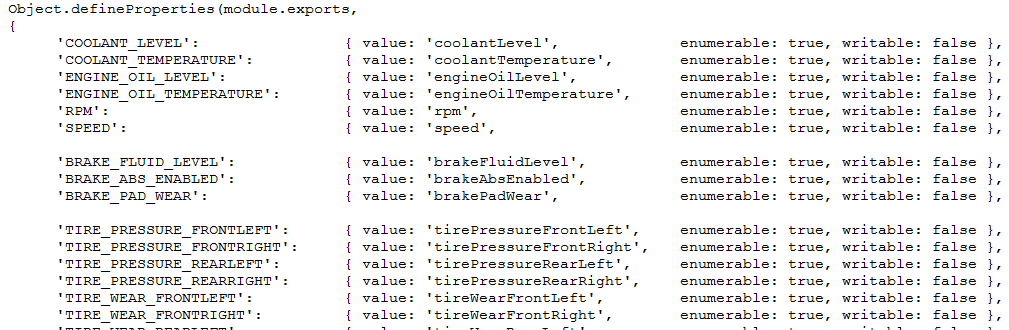 Retrieve sensor settings example
Retrieve current vehicle sensors:
car.sensors.get(successCb, errorCb, [‘coolantLevel’, ‘transmissionGear’, … ]);

Returns object sent in callback:
{
coolantLevel:     50,		// car.sensors.COOLANT_LEVEL
transmissionGear:    ‘D’,		// car.sensors.TRANSMISSION_GEAR
}
Example using filters
var sensors = [ car.sensors.Sensor.COOLANT_LEVEL, car.sensors.Sensor.COOLANT_TEMERATURE ];
car.sensors.get(successCb, errorCb, sensors);

function successCb(data) {
     for (var i in data) {
            console log ('sensor: ' + i + '; value=' + data[i]);]
     }
}
QNX contributions to W3C
Not there yet: API classes as possible contributions
Andy Gryc
agryc@qnx.com